2024年02月04日
主日崇拜

教会聚会
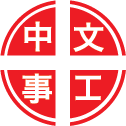 中文崇拜：每周日上午  9:30 , Baskin Chapel
中文主日學：每周日上午 11:00 , 教室2140B
  生命團契：每周五晚上  6:30 , 教室2103
请大家安静，预备心
你真偉大
6, How Great Thou Art
寶貴十架
Precious Cross
Psalms 詩篇
66:16-21
16 凡敬畏神的人，你们都来听。我要述说他为我所行的事。
17 我曾用口求告他，我的舌头，也称他为高。

16 Come and listen, all you who fear God; let me tell you what he has done for me.
17 I cried out to him with my mouth; his praise was on my tongue.
18 我若心里注重罪孽，主必不听。
19 但神实在听见了。他侧耳听了我祷告的声音。

18 If I had cherished sin in my heart, the Lord would not have listened;
19 but God has surely listened and heard my voice in prayer.
20 神是应当称颂的。他并没有推却我的祷告，也没有叫他的慈爱离开我。

20 Praise be to God, who has not rejected my prayer or withheld his love from me!
祈禱
Prayer
獻上活祭
My Living Sacrifice
奉獻祈禱
Offertory Prayer
Exodus 出埃及記
3:2-7
Exodus 出埃及記
3:14-
2 耶和华的使者从荆棘里火焰中向摩西显现。摩西观看，不料，荆棘被火烧着，却没有烧毁。
3 摩西说，我要过去看这大异象，这荆棘为何没有烧坏呢？

2 There the angel of the Lord appeared to him in flames of fire from within a bush. Moses saw that though the bush was on fire it did not burn up.
3 So Moses thought, "I will go over and see this strange sight-why the bush does not burn up."
4 耶和华神见他过去要看，就从荆棘里呼叫说，摩西，摩西。他说，我在这里。
5 神说，不要近前来。当把你脚上的鞋脱下来，因为你所站之地是圣地。

4 When the Lord saw that he had gone over to look, God called to him from within the bush, "Moses! Moses!" And Moses said, "Here I am."
5 Do not come any closer, God said. "Take off your sandals, for the place where you are standing is holy ground."
6 又说，我是你父亲的神，是亚伯拉罕的神，以撒的神，雅各的神。摩西蒙上脸，因为怕看神。
7 耶和华说，我的百姓在埃及所受的困苦，我实在看见了，他们因受督工的辖制所发的哀声，我也听见了。我原知道他们的痛苦，

6 Then he said, "I am the God of your father, the God of Abraham, the God of Isaac and the God of Jacob." At this, Moses hid his face, because he was afraid to look at God.
7 The Lord said, "I have indeed seen the misery of my people in Egypt. I have heard them crying out because of their slave drivers, and I am concerned about their suffering.
今日證道

上帝听见并看见祂的子民



王牧师
默 祷
Prayerful Meditation
報 告
Announcements
BBC 中文事工通知
歡迎新朋友
Welcome New Friends
祝 福
Benediction
彼此問安
Greeting of Peace